2重井戸型ポテンシャルに捕捉された冷却原子気体の非平衡初期分布緩和過程に対する非平衡Thermo Field Dynamics
2013/8/27

早稲田大学
中村 祐介、桑原幸朗、山中由也
2重井戸型ポテンシャルに捕捉された冷却原子気体の非平衡初期分布緩和過程
に対する非平衡Thermo Field Dynamics
冷却原子系における緩和過程

Thermo Field Dynamics
非摂動ハミルトニアンが取るべき構造
幾つかパラメータが残る
それを決定する繰り込み条件
			量子輸送方程式が導出される

2重井戸型模型に対する数値計算
2
冷却原子系における緩和過程
冷却原子系
・真空中に原子気体を捕捉
・実験制御性が高い
・遅い非平衡過程
熱場の量子論の
研究に最適な系
実験の例：2成分フェルミ気体の衝突
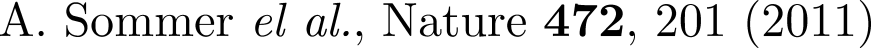 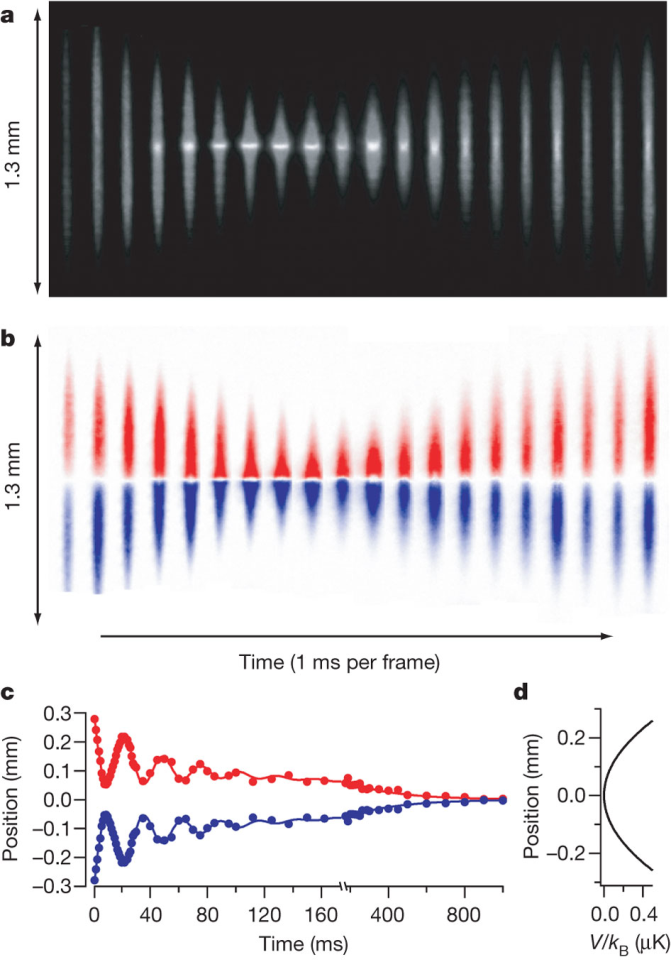 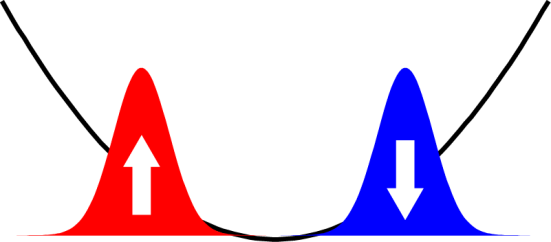 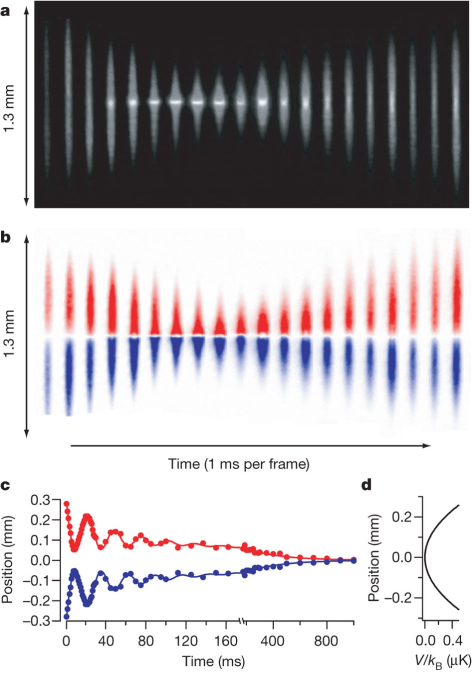 位置
重心
時間
時間[ms]
約1秒かけて平衡へ
3
2重井戸型模型
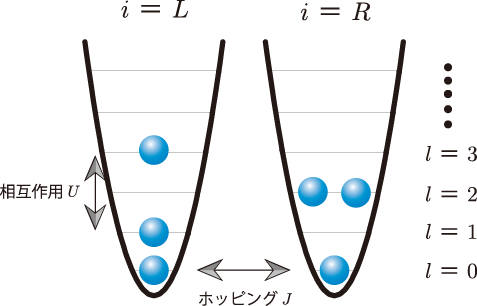 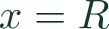 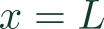 ・2つの調和振動子型トラップを接続した模型
・「井戸間の移動」　＋　「井戸内の熱緩和」
以後簡単の為、BECなしの1成分ボース気体のみを扱う。（多成分やフェルミオンでも出来る）
ハミルトニアン
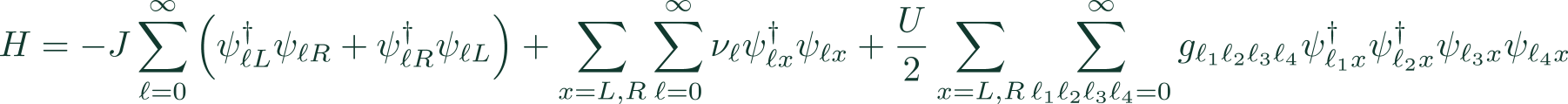 ：井戸間のホッピング
井戸のインデックス
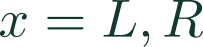 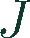 井戸内のモード
：井戸内の相互作用
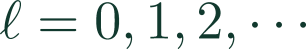 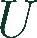 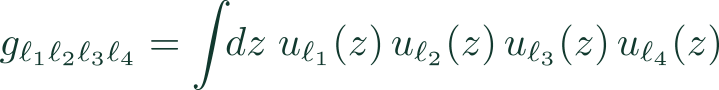 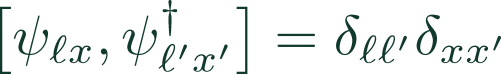 ：調和振動子の固有関数
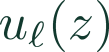 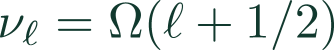 4
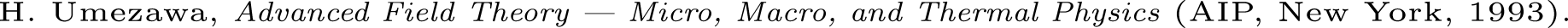 Thermo Field Dynamics
TFDでは演算子の自由度を倍化することで、熱的状況を純粋状態で記述する
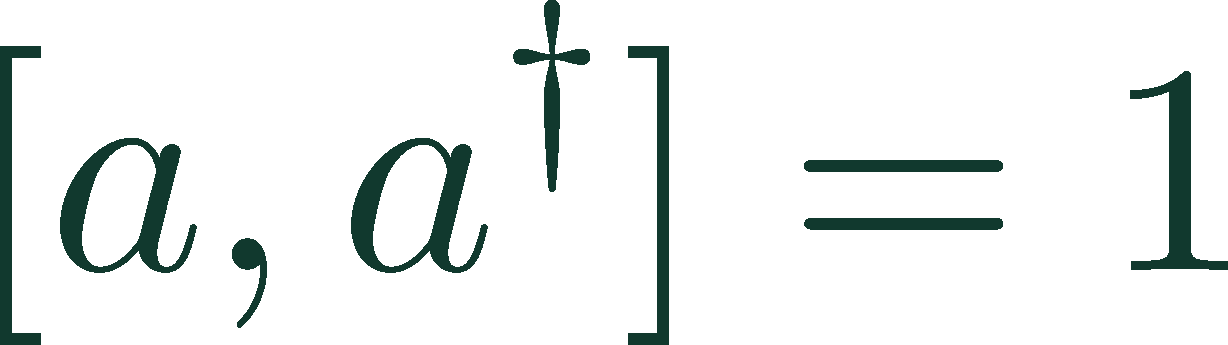 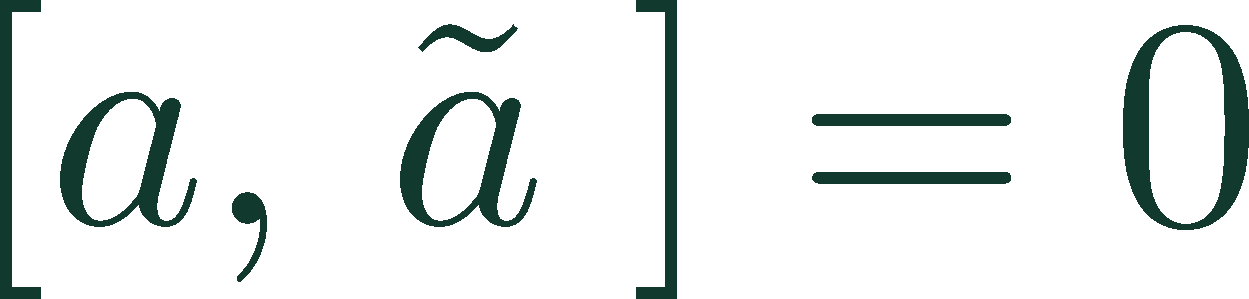 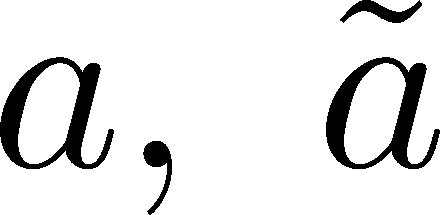 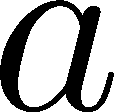 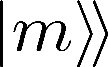 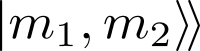 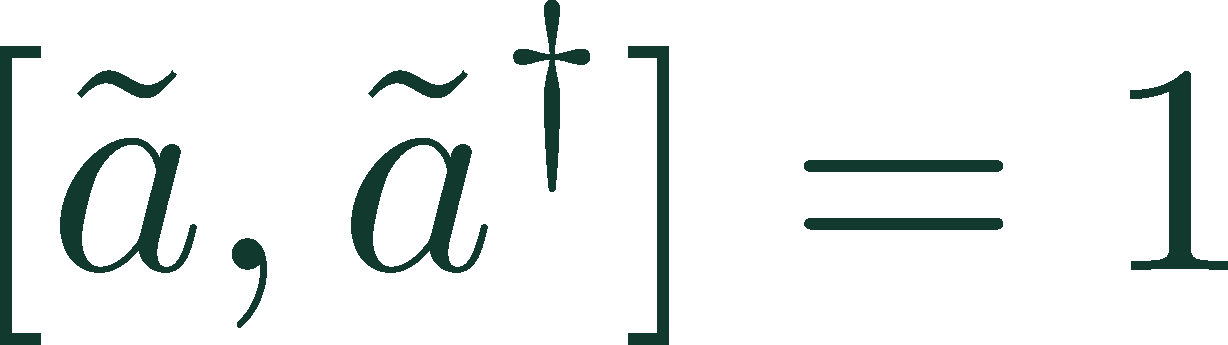 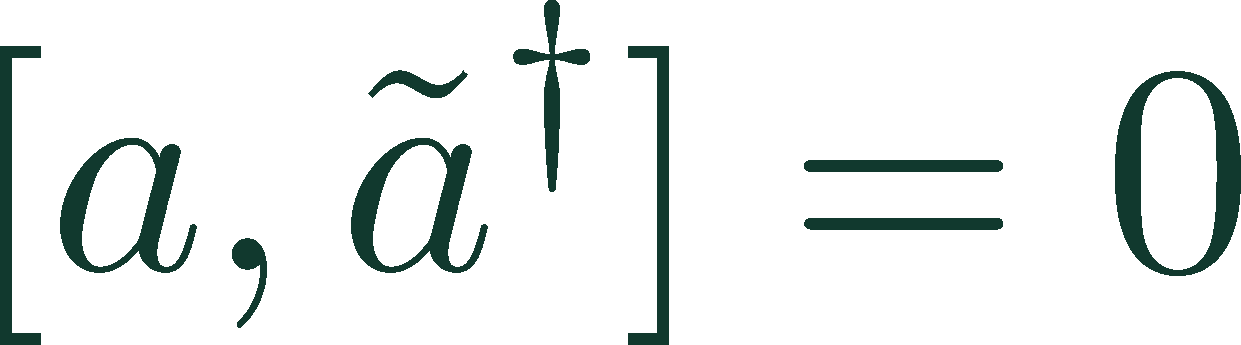 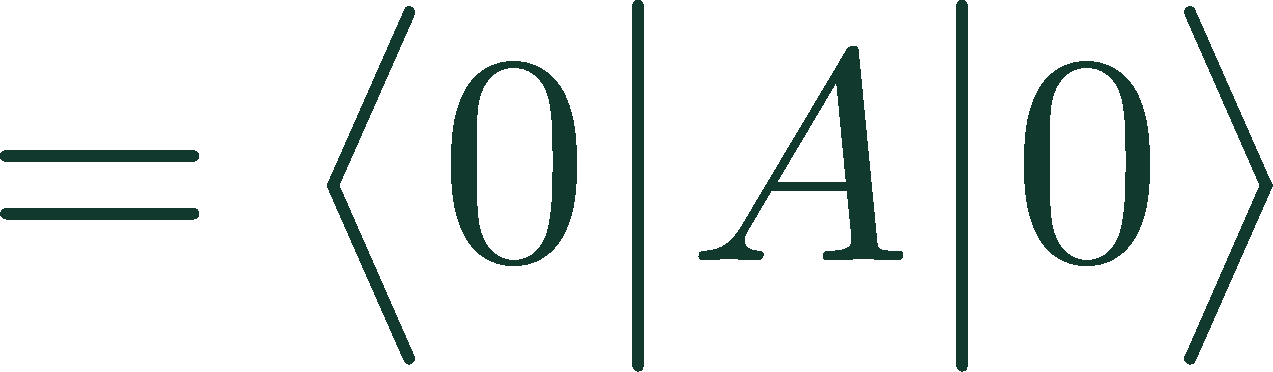 熱的な混合状態期待値：
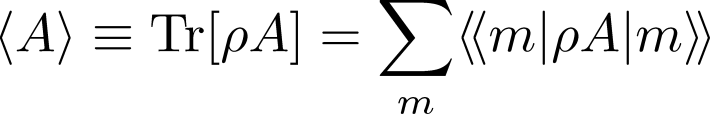 ただし
倍加された空間の純粋状態
i.e. 熱的真空
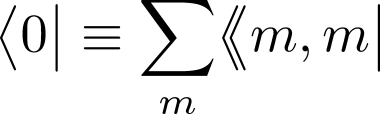 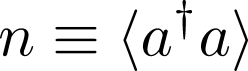 分布関数。
平衡ならBose-Einstein分布。
非平衡なら時間依存する未知関数
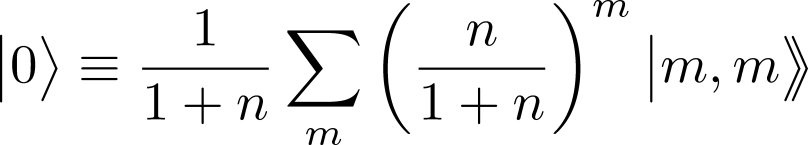 5
TFDのハミルトニアン
全ハミルトニアン
もともとの全ハミルトニアンが　　ならば、
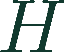 Cf. 密度行列の時間発展演算子は
ではなく、Liouville演算子
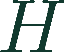 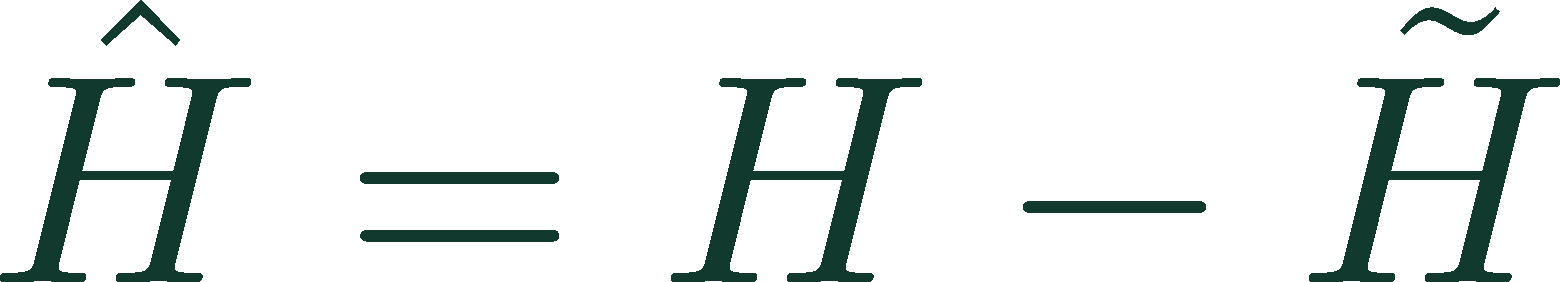 TFDのハミルトニアンは
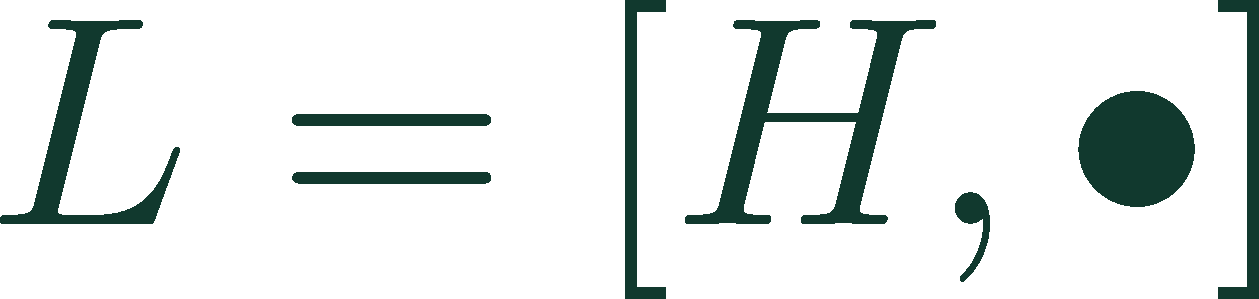 相互作用描像を定義して、摂動計算するのに必要
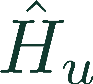 非摂動ハミルトニアン　　　はどうあるべきか？
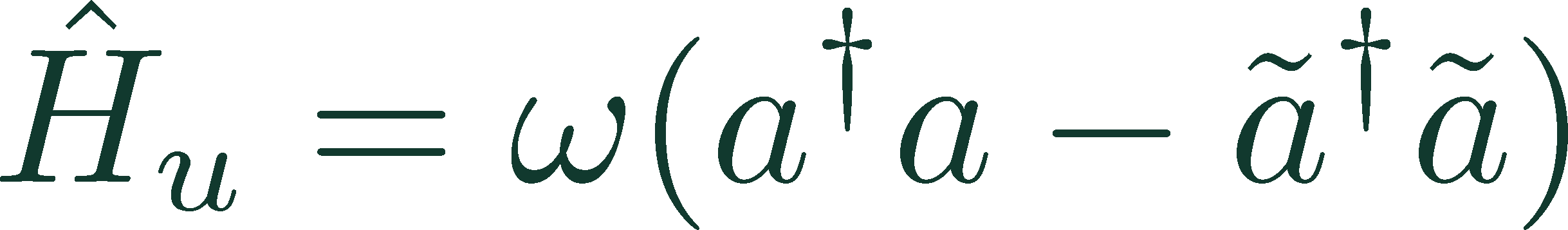 非平衡ではナイーヴに　　　　　　　　　　　　　　　　　　とするのは良くない。
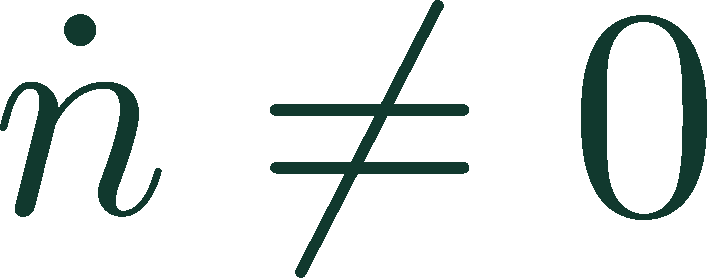 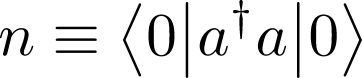 幾つか仮定をおいて、非摂動ハミルトニアンが持つべき構造を求める
6
非摂動ハミルトニアンの一般形
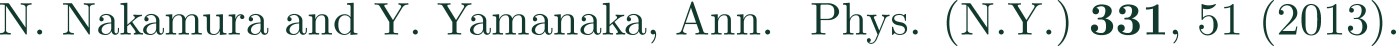 仮定１：演算子について2次以下
仮定２：大域的位相変換（　　　　　　  ）の下で不変
仮定３：密度行列はエルミートで規格化されている
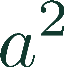 等を含まない
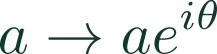 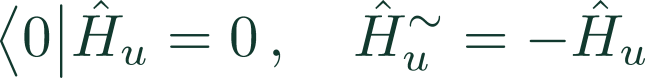 ※BECがない場合を想定
非摂動ハミルトニアンの一般形
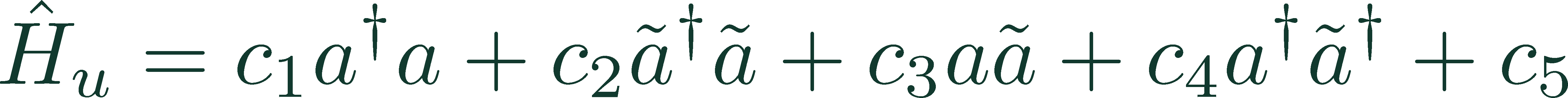 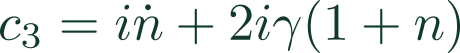 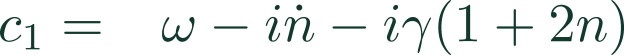 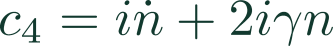 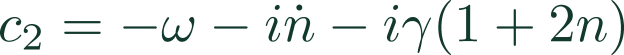 実数パラメータ3つ分（　　　　　　  ）の自由度がある。
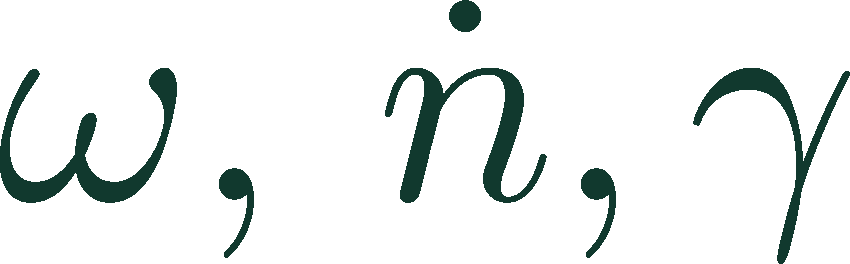 7
熱的Bogoliubov変換
熱的Bogoliubov変換
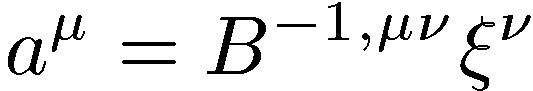 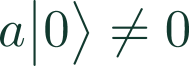 は熱的真空を消去しない
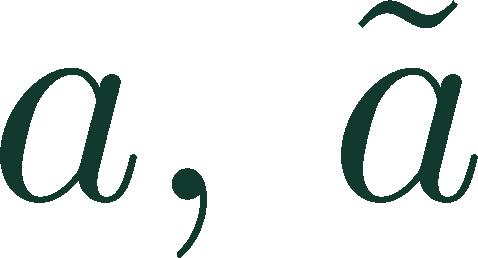 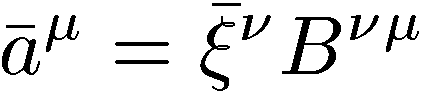 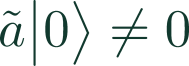 熱的Bogoliubov変換
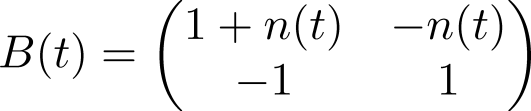 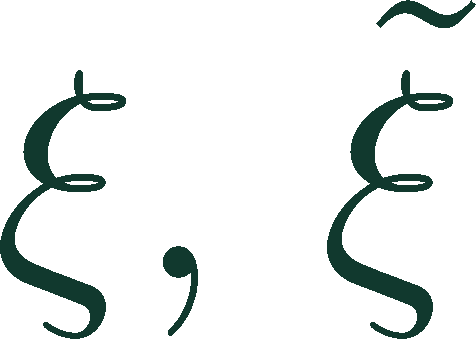 熱的真空の生成消滅演算子　　　　 を導入
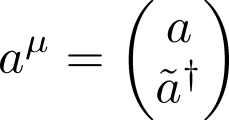 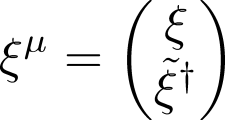 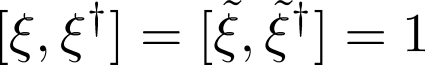 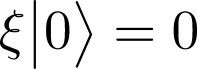 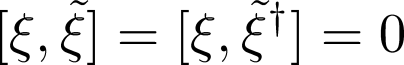 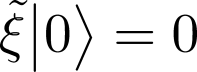 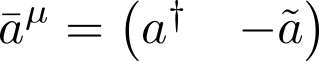 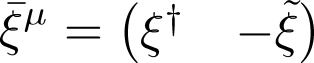 演算子：　　　　　　　　　は分布関数
 　演算子：熱的真空上の倍加されたFock空間
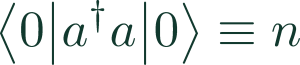 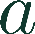 2種類の演算子がある！
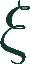 8
で書いた非摂動ハミルトニアン
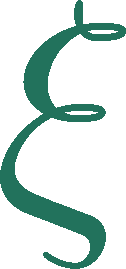 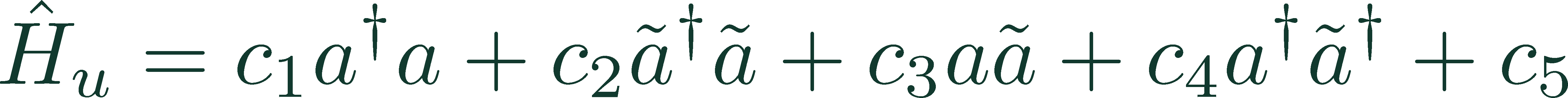 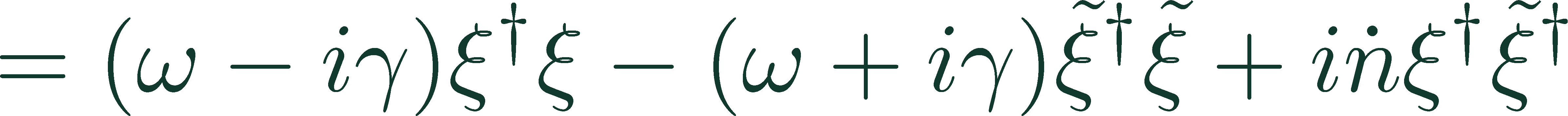 を含む
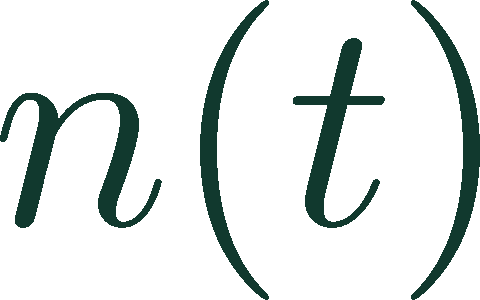 Heisenberg方程式
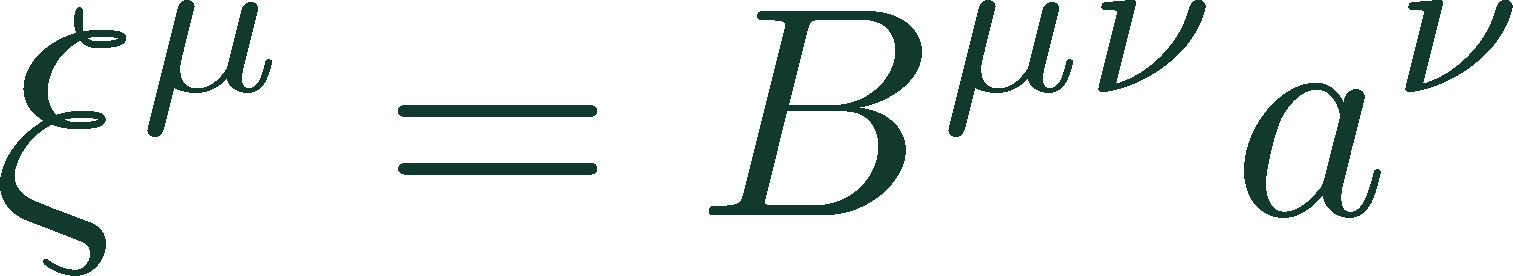 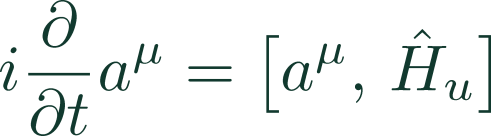 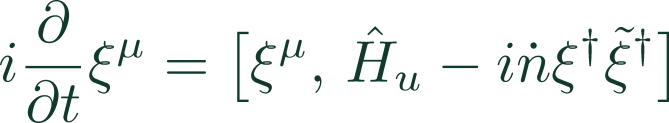 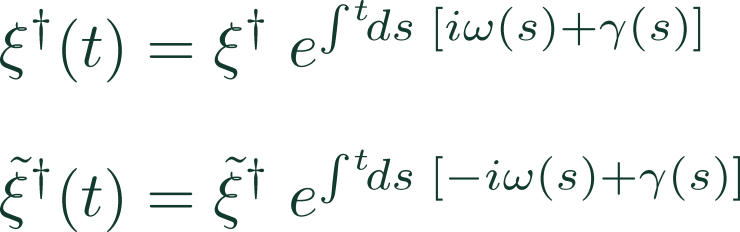 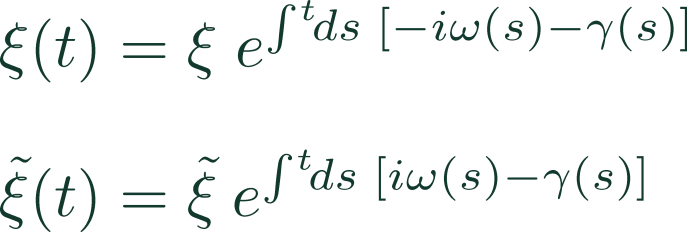 9
3つパラメータの意味
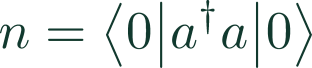 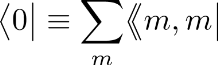 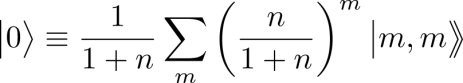 演算子で見ると分かる
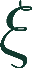 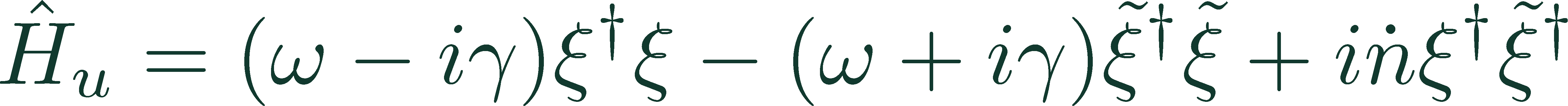 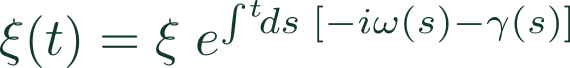 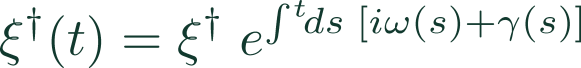 演算子でみても良く分からない
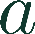 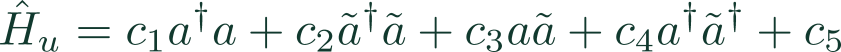 ：　粒子のエネルギー
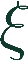 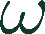 ：　粒子の寿命の逆数
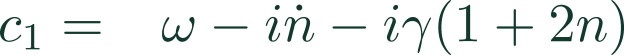 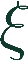 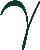 ・・・
：　粒子数の時間変化
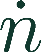 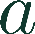 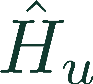 は非エルミートだが、問題はない
そもそも熱的ブラ真空と熱的ケット真空が共役ではない為
物理量は全て実、交換関係は保存、etc.
10
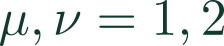 繰り込み条件
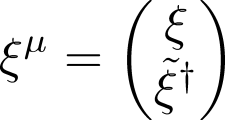 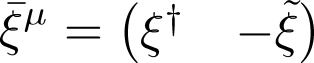 に含まれる３つ未知パラメータ　　　　　　　は
演算子のon-shell自己エネルギー　　　         に関する繰り込み条件で決める。
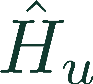 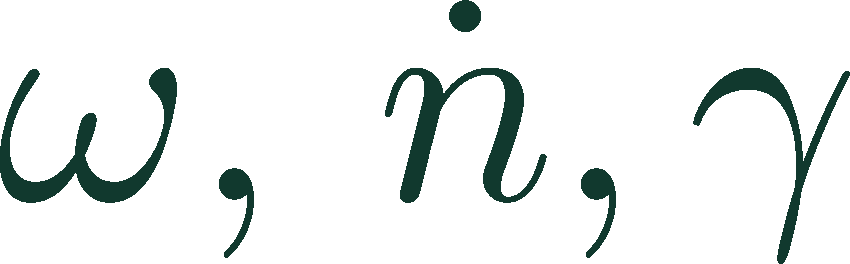 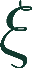 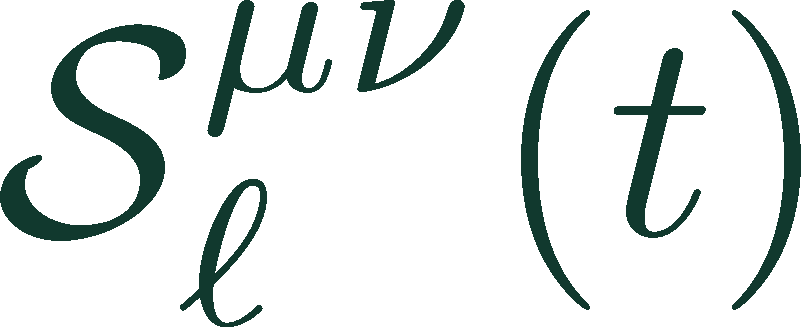 演算子の伝搬関数は2×2の行列構造
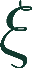 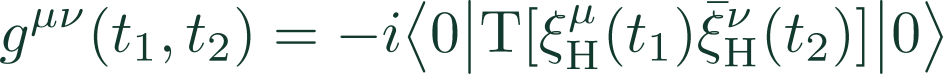 演算子のon-shell自己エネルギー　　　　　　も2×2の行列構造
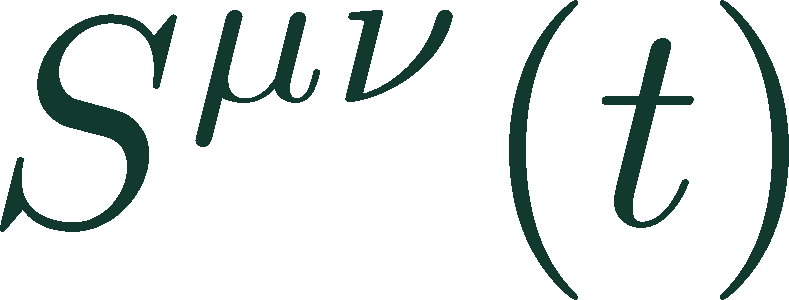 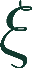 繰り込み条件
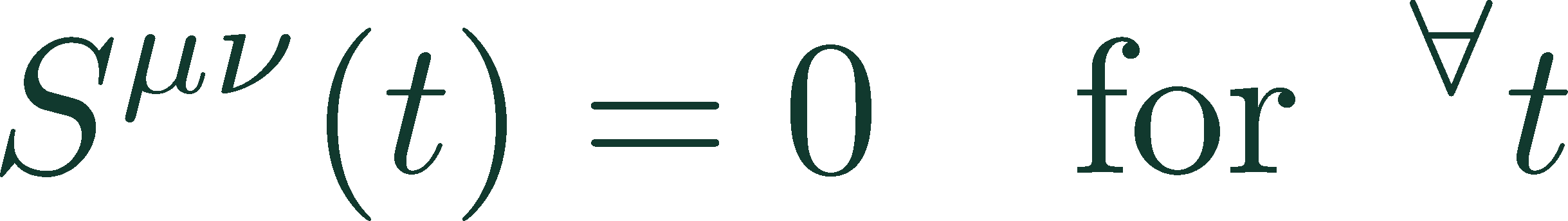 実数８つ分の式に見えるが、Sの対称性により独立なのは３つだけ。
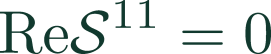 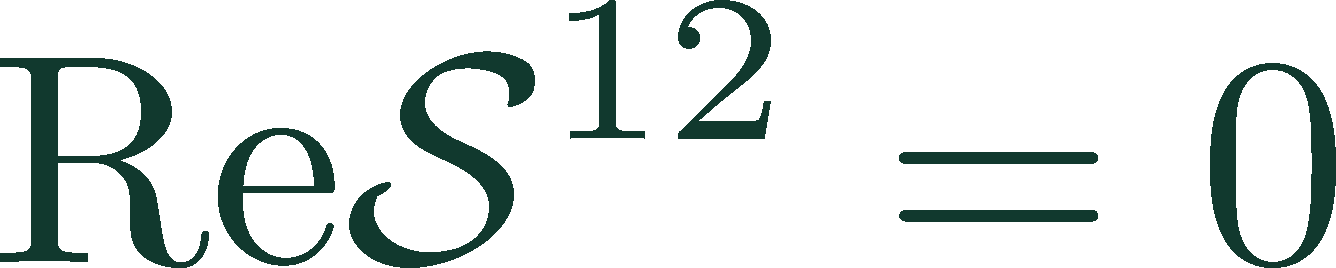 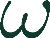 ３つ未知パラメータは一意に決定される！
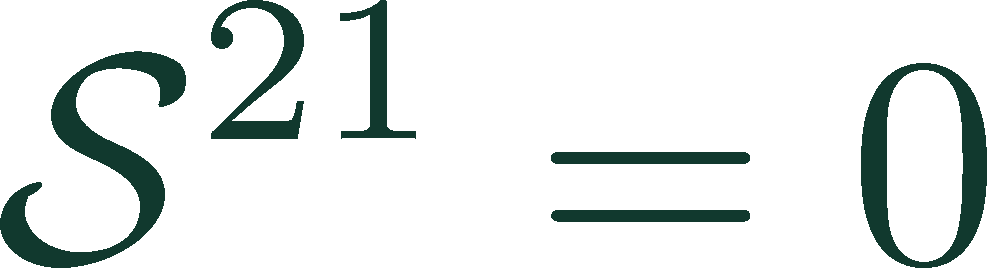 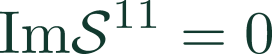 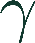 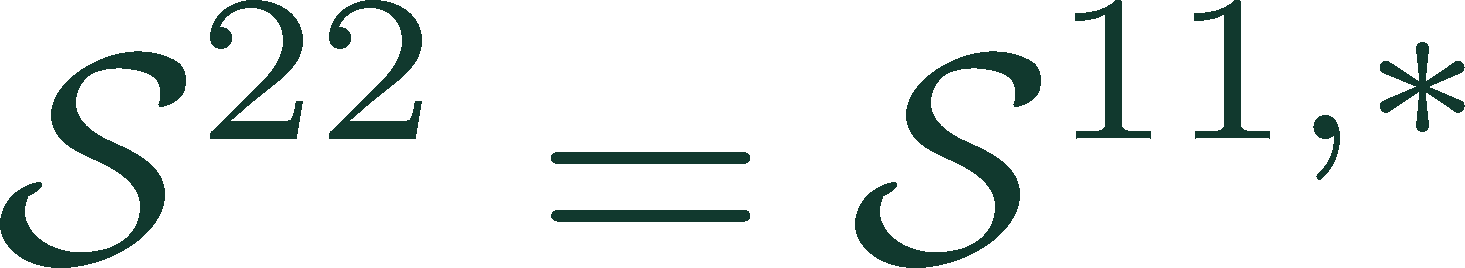 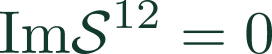 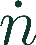 11
量子輸送方程式の例
型相互作用で摂動の2次
　 と　　の時間依存性は見やすさの為省略
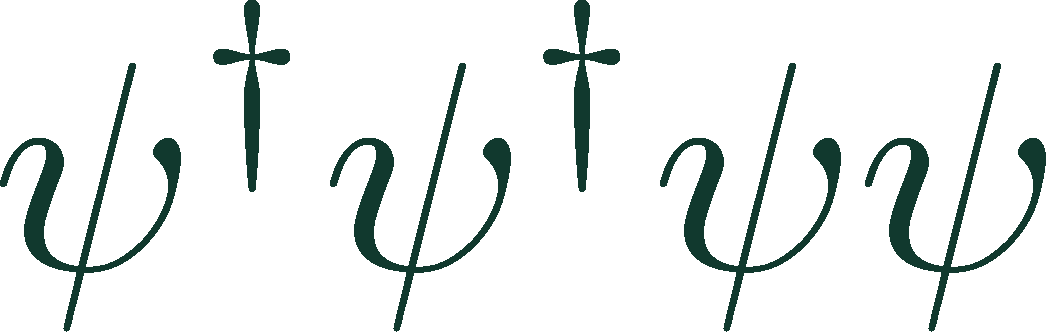 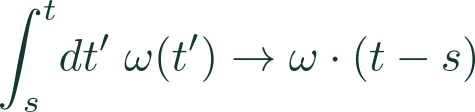 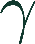 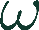 衝突項
non-Markov型
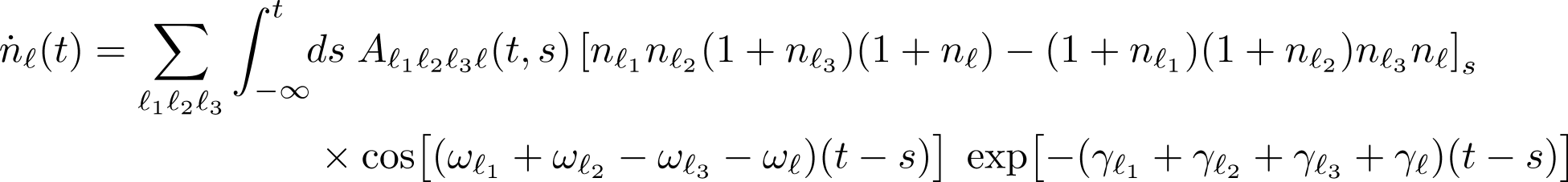 過去を忘れる効果
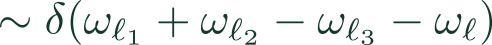 エネルギー保存
12
2重井戸型模型の数値計算
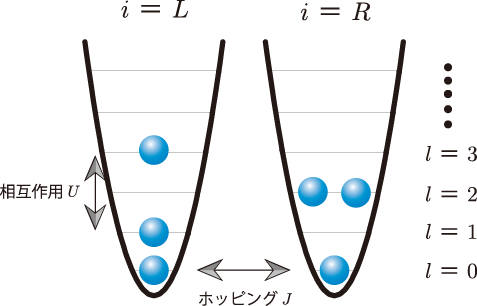 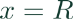 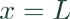 ハミルトニアン
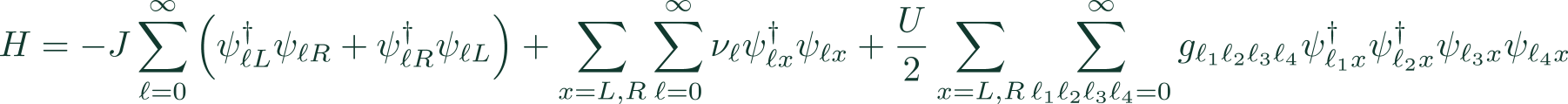 想定する状況
？
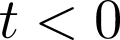 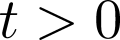 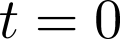 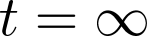 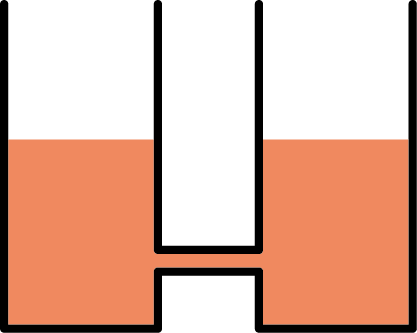 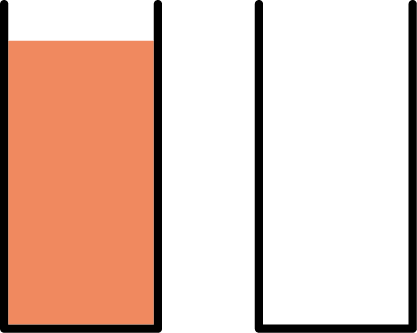 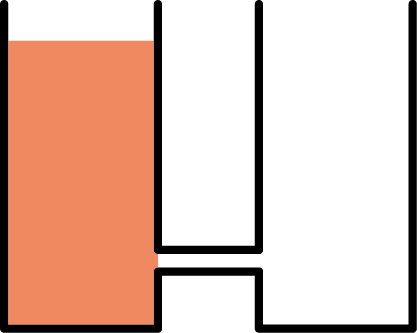 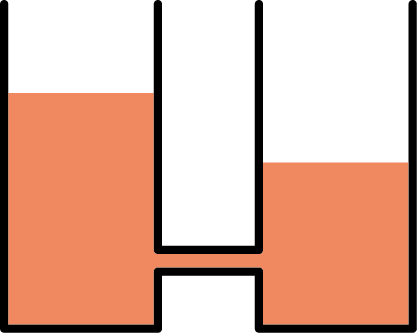 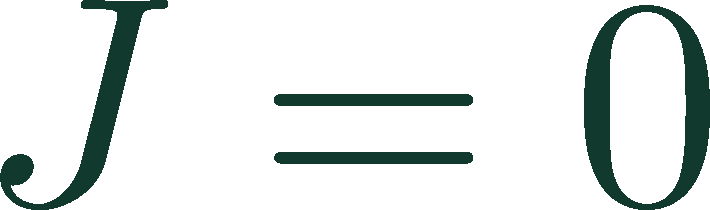 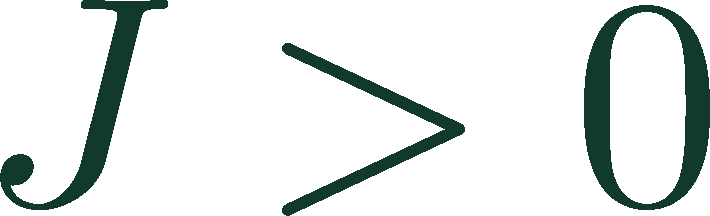 左の井戸に
熱平衡の気体
熱平衡
左右の井戸を繋ぐ
量子輸送方程式
13
数値計算結果
井戸間のポッピング
粒子数の偏りとエントロピーの　　依存性
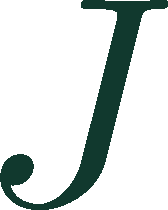 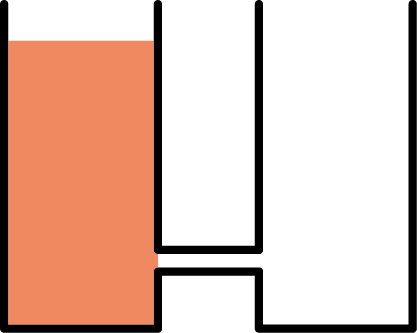 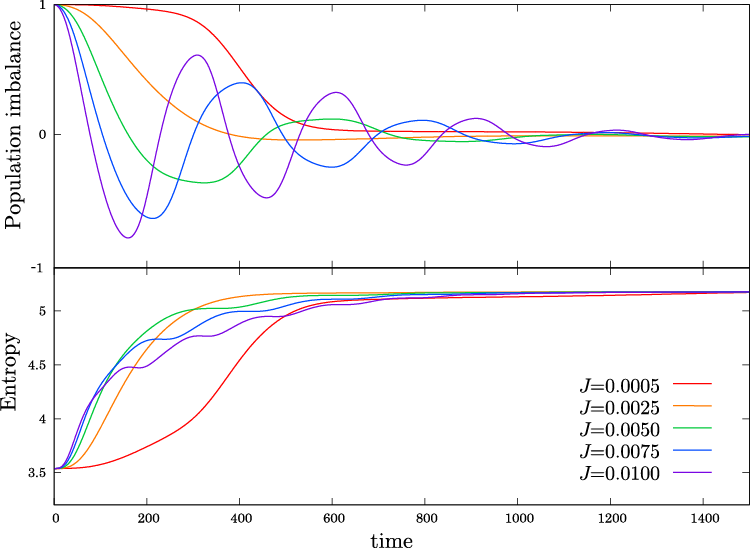 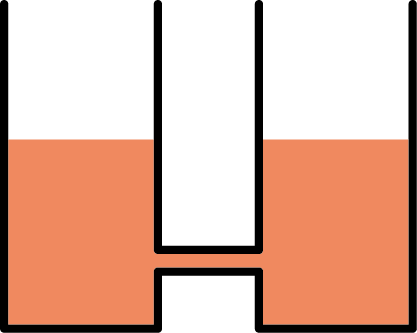 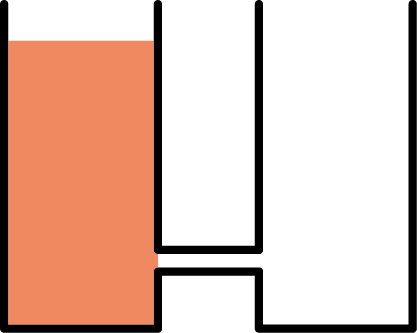 古典力学の
摩擦ありの
バネ振動と同様
の増加に伴って、単調減衰から減衰振動へ
　　が大きすぎても、小さすぎても緩和は遅い
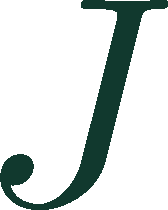 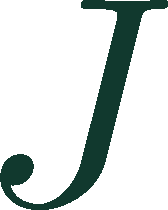 14
数値計算結果
の繰り込みの効果
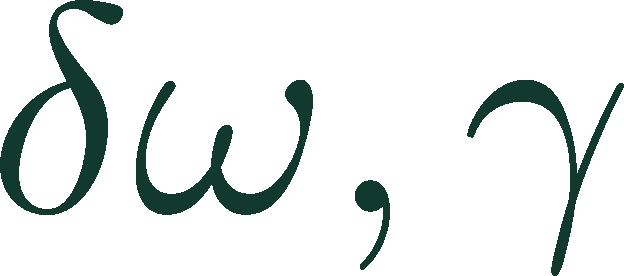 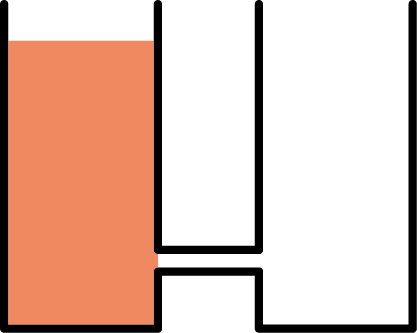 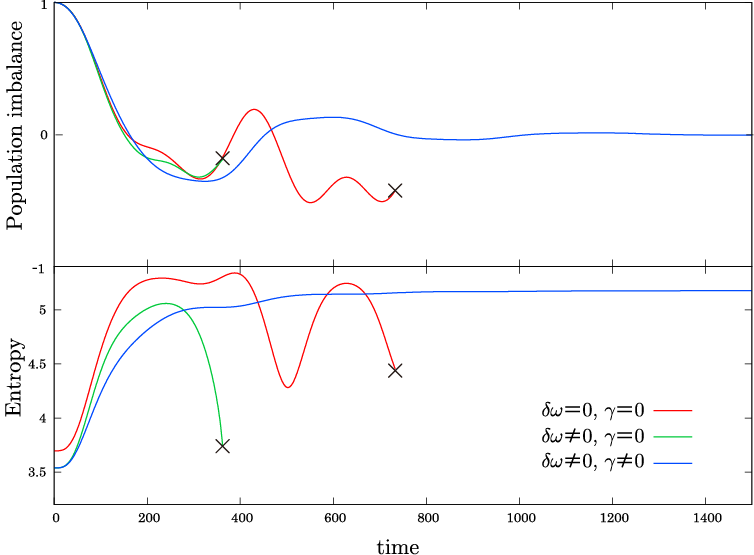 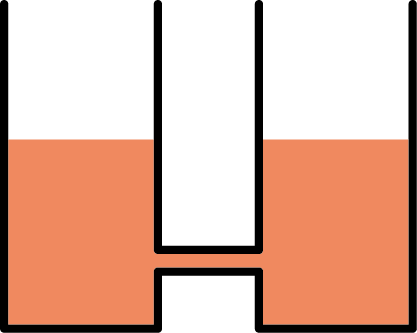 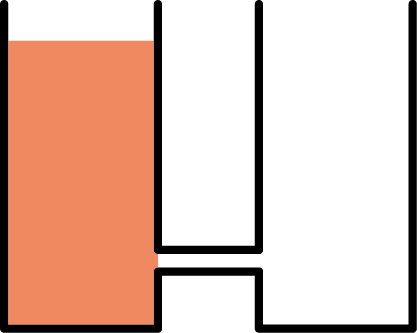 の繰り込みは重要！
　 を繰り込まないと、途中で粒子分布が負になって、破綻
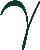 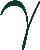 15
まとめ
非平衡TFDにおいて、非摂動ハミルトニアンが取るべき構造
　　　　　という３つのパラメータ
　 は準粒子のエネルギー
　 は準粒子の寿命の逆数
　 は分布関数の時間変化
これらは自己エネルギーに対するon-shell繰り込み条件によって決定される

２重井戸型模型の数値計算
直感的に正しい振る舞い
　 の繰り込みが緩和には重要である
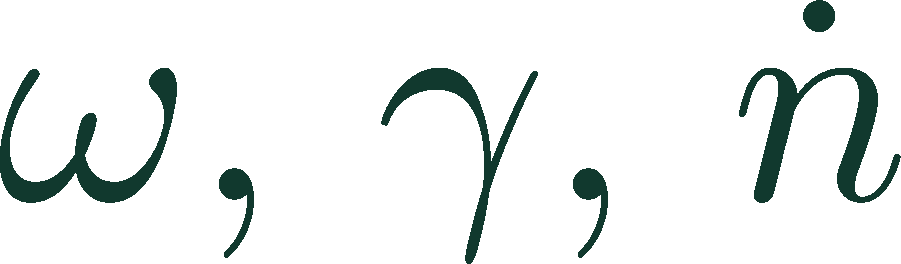 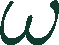 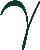 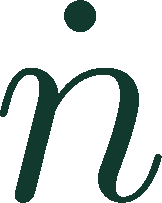 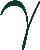 16